Путешествие в Индию
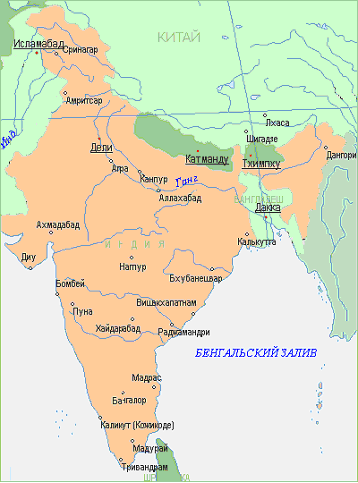 Между морем Аравийским                    И Бенгальским заливомОмывается ИндийскимМатерик тот океаномС севера его границейГоры служат ГималаиДве реки текут широких Инд и Ганг их называют.
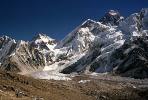 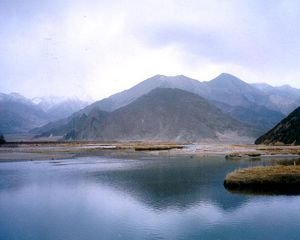 Здесь Лианы прорастают,И деревья- великаныСвои ветви раскидали,Здесь тропические фруктыНа верхушках пальм созрели
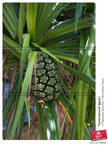 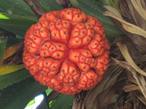 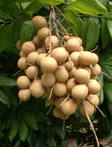 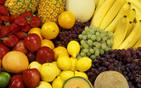 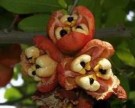 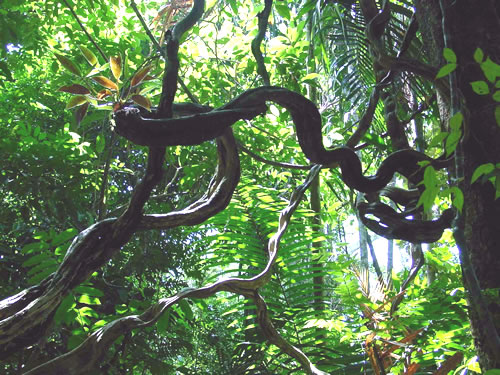 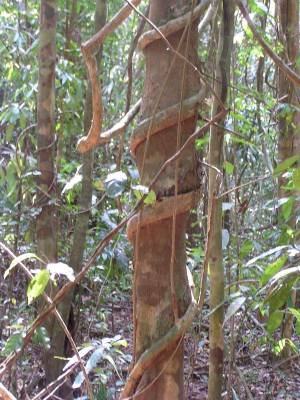 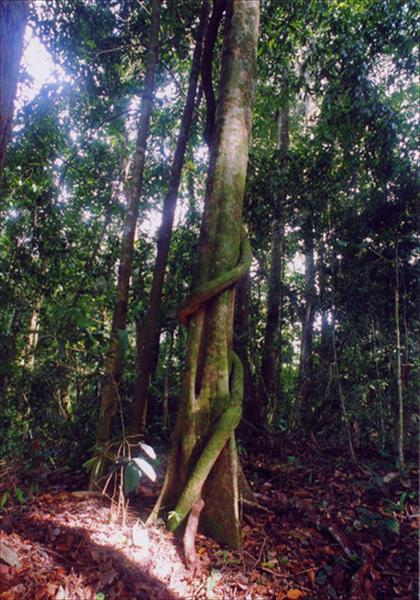 Вот в таких опасных джунглях 
                                                    Бродят звери-людоеды:
                                                    Это тигры, леопарды,
                                                    Львы с косматой головою.
                                                    На деревьях висят змеи,
                                                    И огромные питоны.
                                                    А вокруг шипят гадюки 
                                                    Яд выплескивают кобры
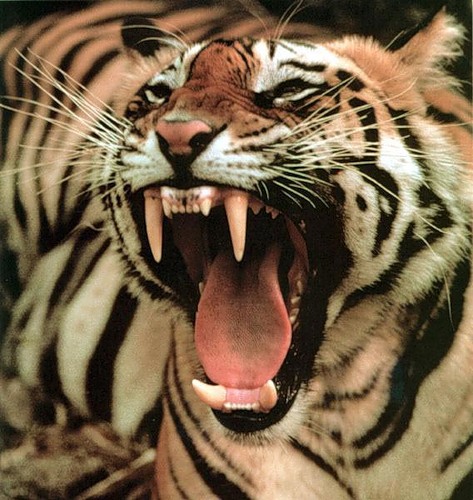 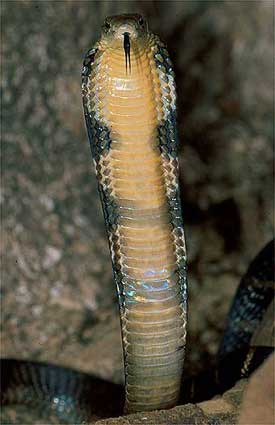 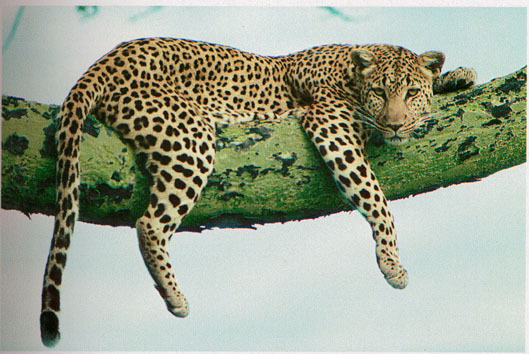 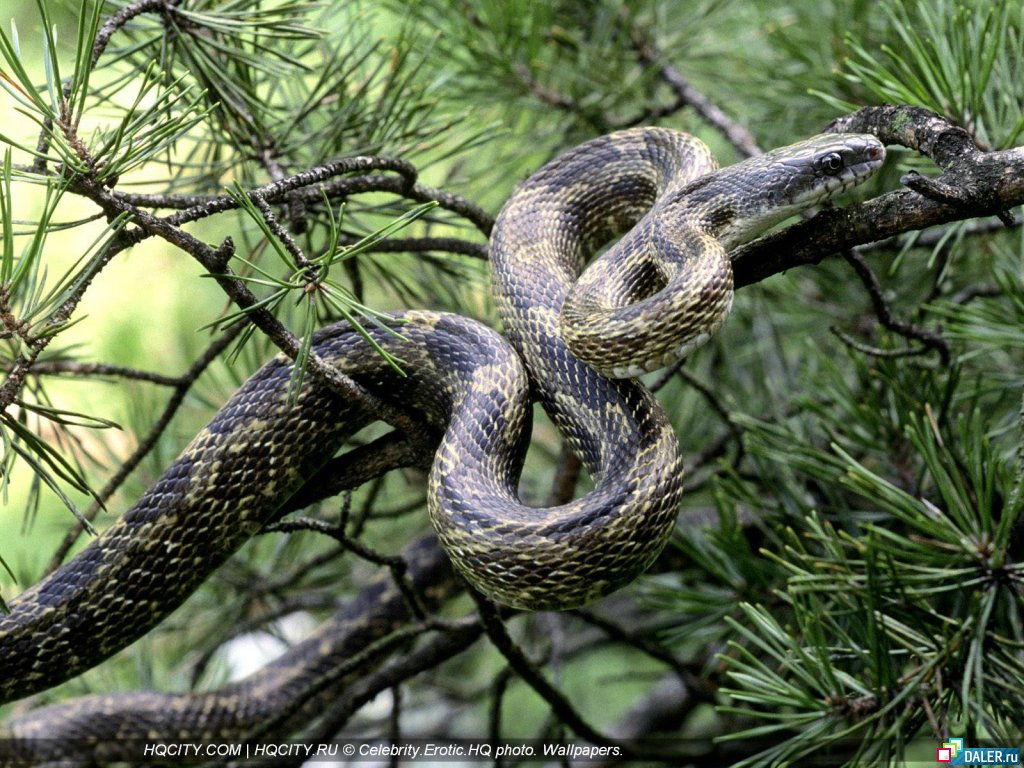 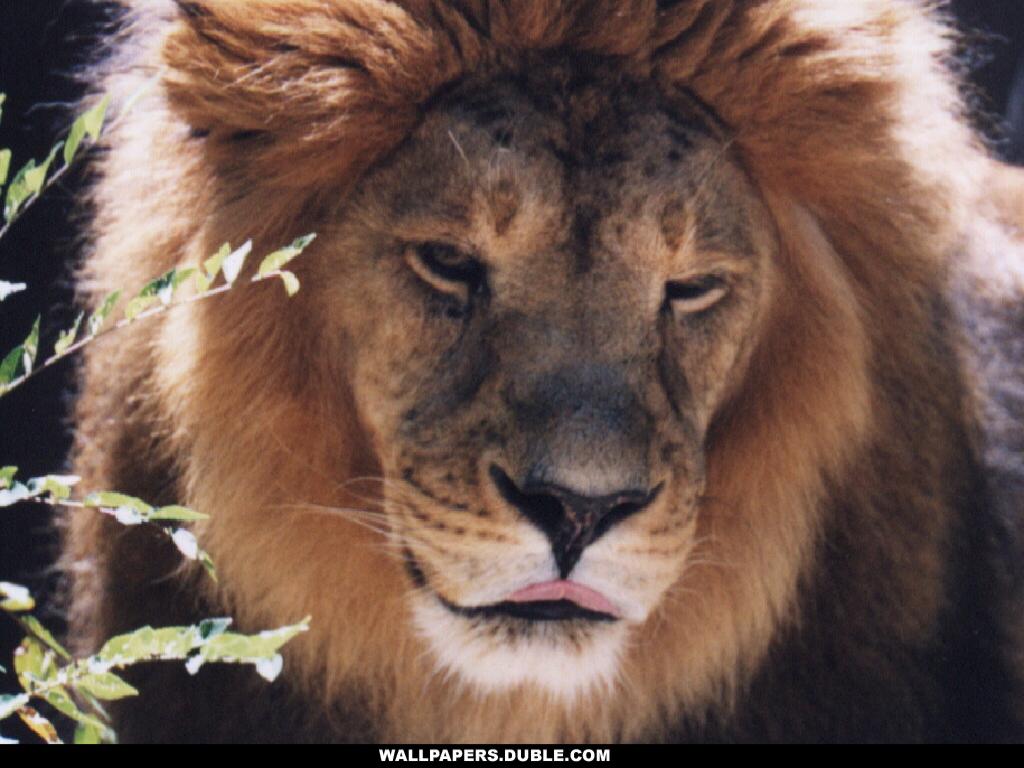 А еще есть добрый слон 
                    Он приручен и смирен
                    Тяжести привык возить
                    И в сраженье победит
                    Если боевой тот слон, 
                    Если не обожествлен.
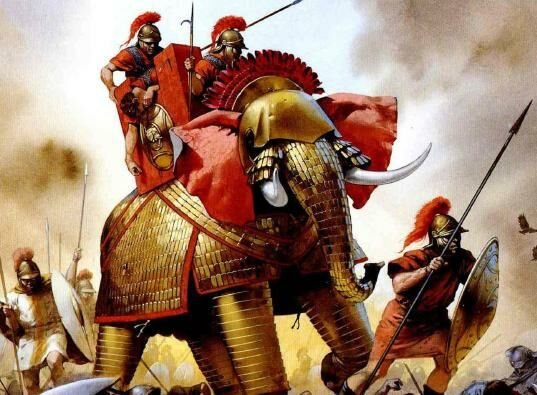 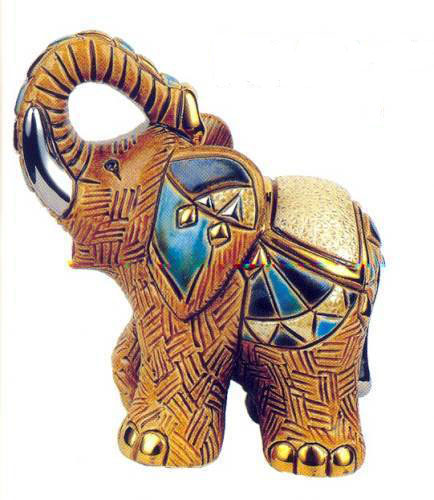 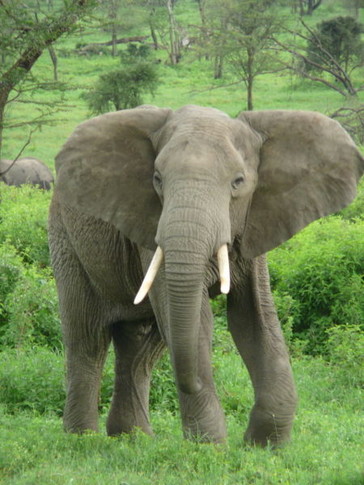 Но с любовью и заботой
           Относились к корове,
           Ее мясом не питались
           И божественной кормилицей
           С почитанием называли.
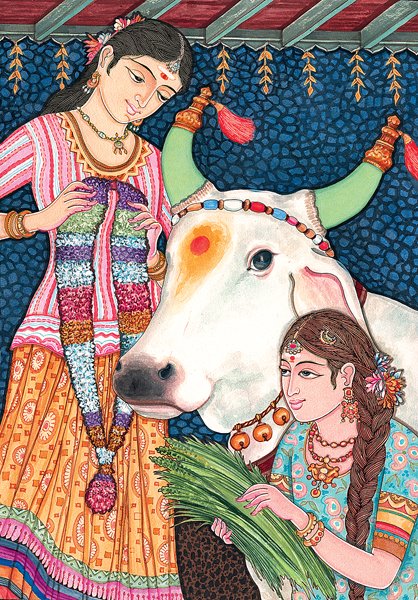 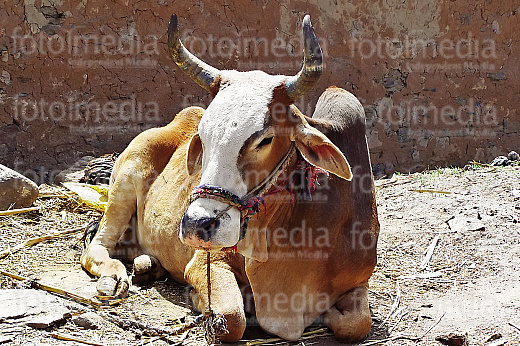 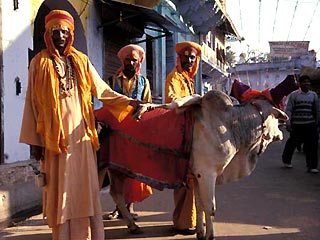 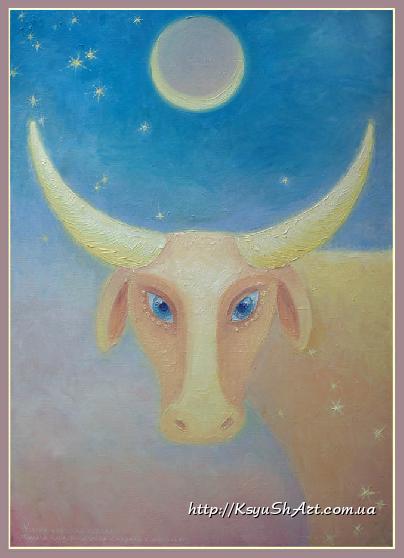 Мы чуть- чуть переместились
                     Где теперь мы очутились?
                     Что за люди здесь живут?
                     И танцуют и поют.
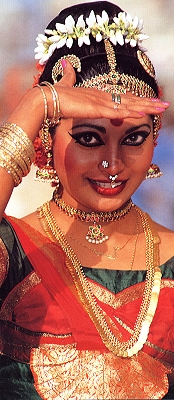 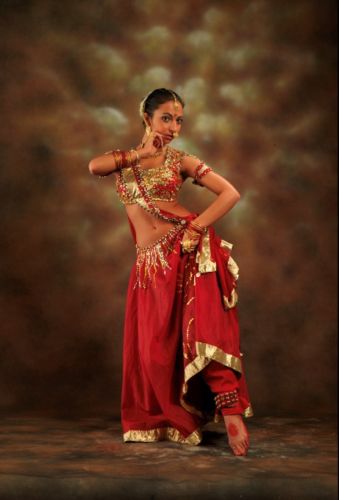 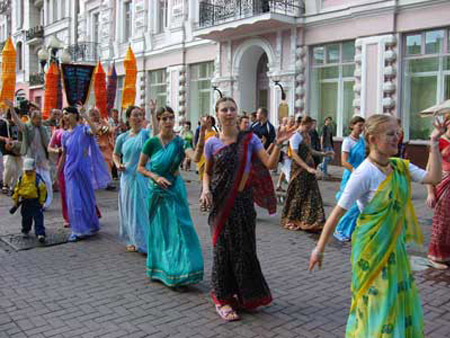 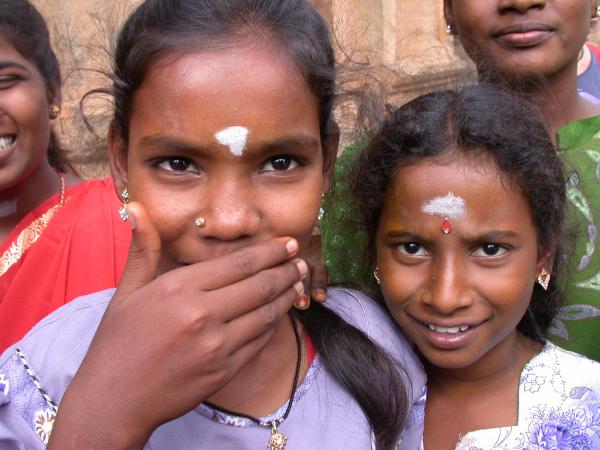 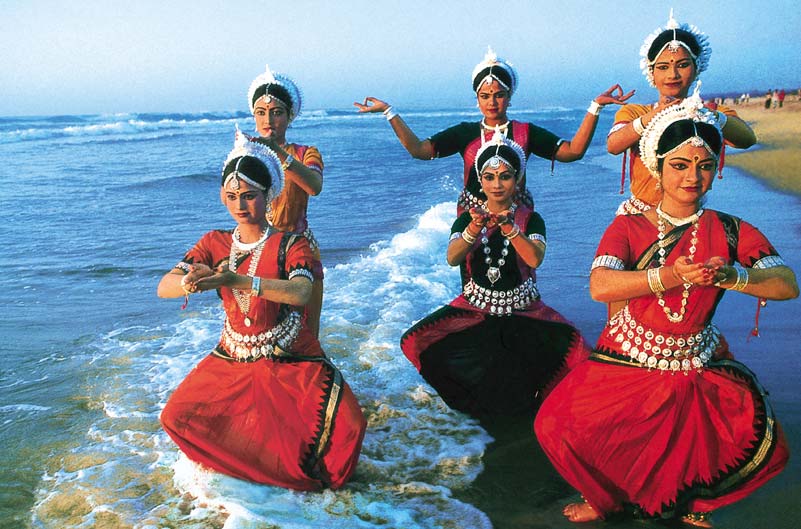 Жители страны индийской
                Все произошли от Бога
                           Изо рта жрецы-брахманы,
                           Воины из рук могучих 
                     Чтоб могли они сражаться,
                      Ну, а те, кто землю пашет
                      Созданы из его бедер.
                     Слуги - низшая ступенька
                     Ступни ног они от Брахмы
                       Все места свои заняли
                 Это очень строго чтится
                     Ведь у утки поросенок
                     Не когда не народится.
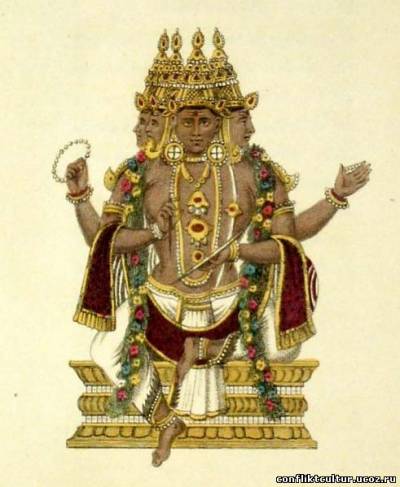 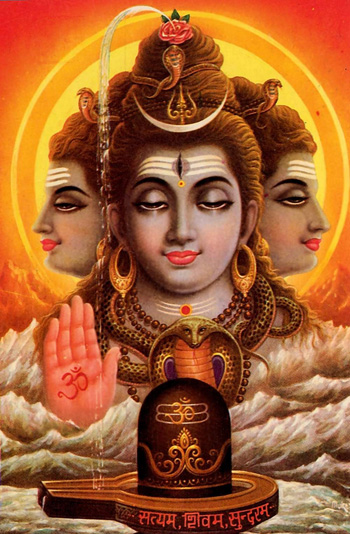 Индийские касты